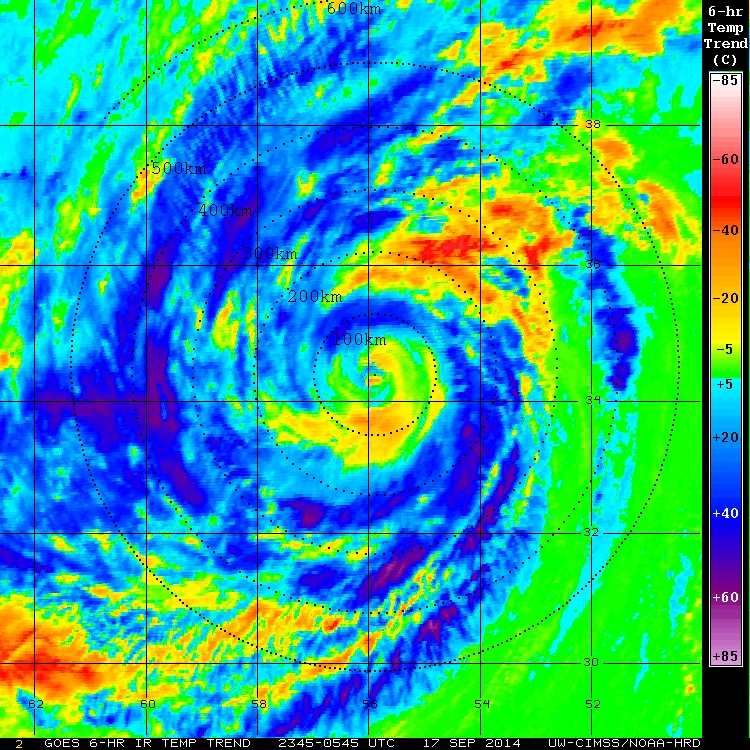 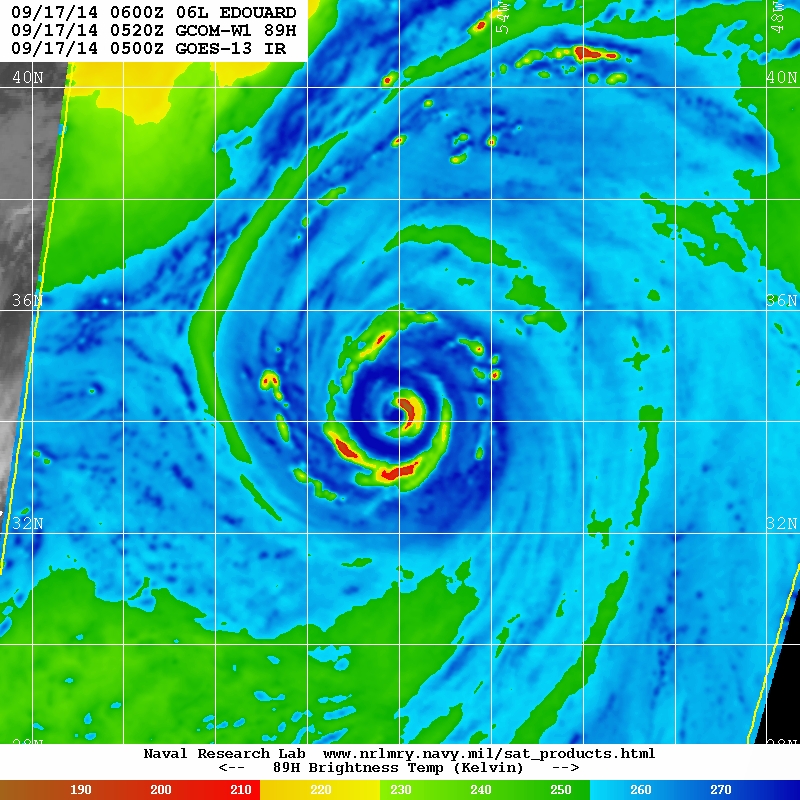 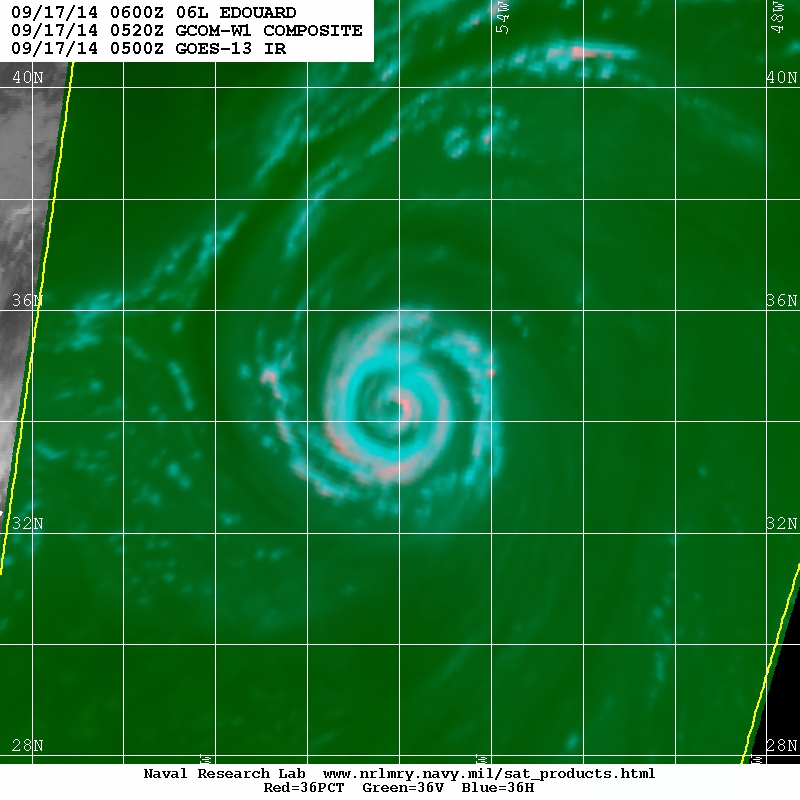 17 Sep 2014
0600 UTC
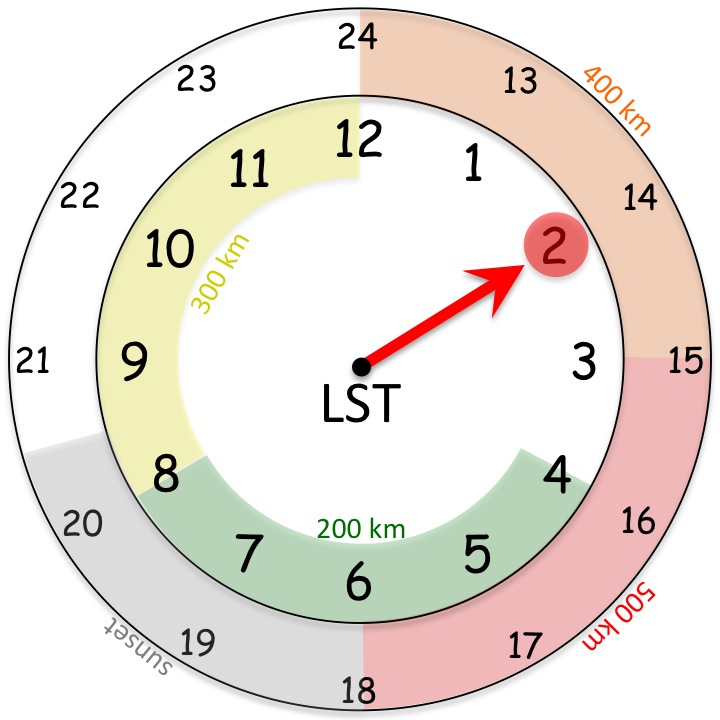 [Speaker Notes: 17 Sep 2014 0520z: 34.28N 55.98W]
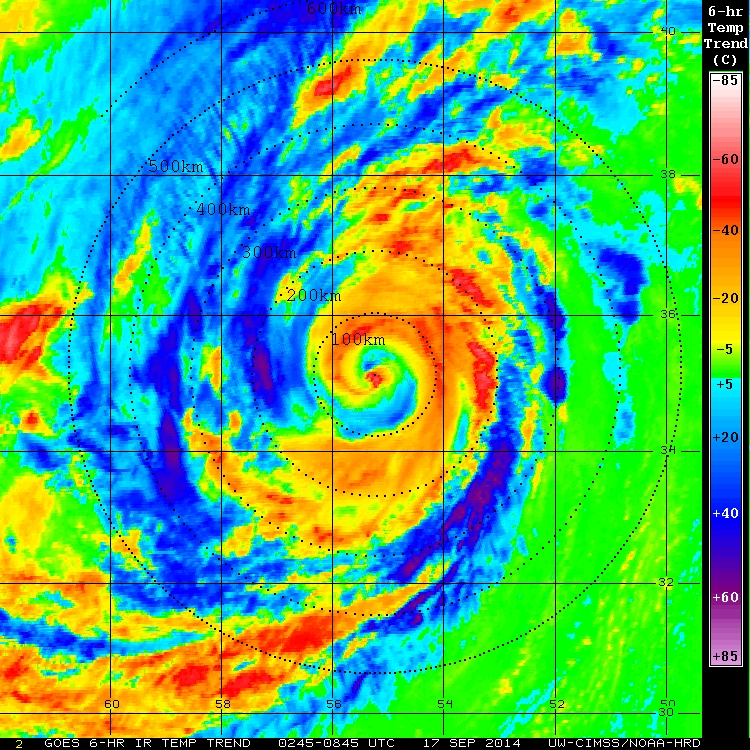 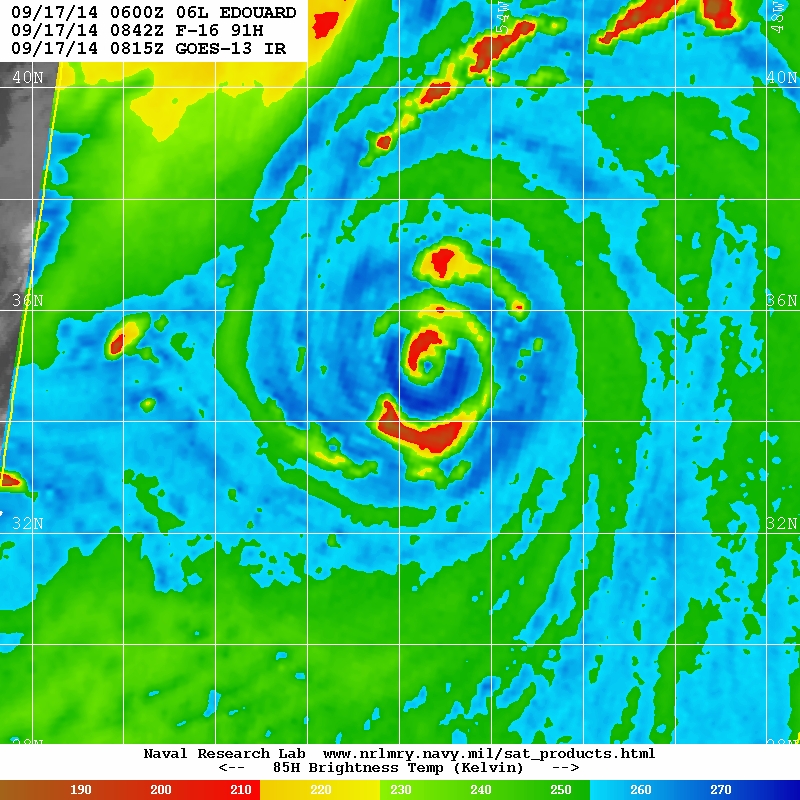 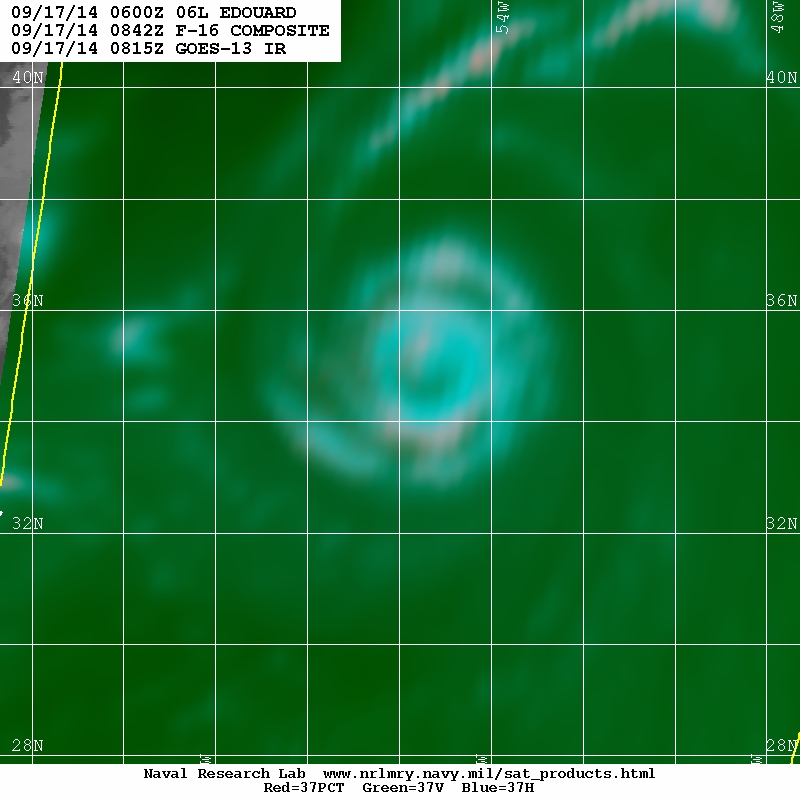 17 Sep 2014
0900 UTC
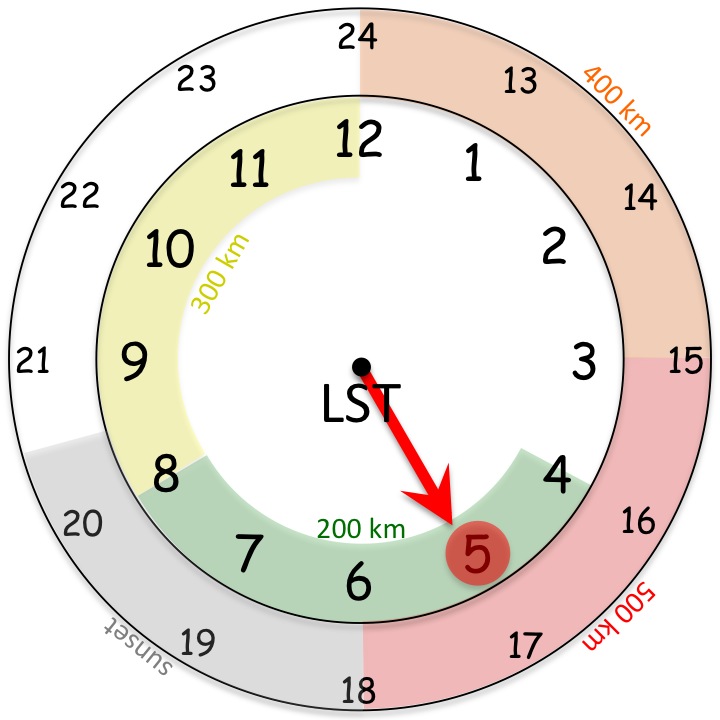 [Speaker Notes: 17 Sep 2014 0842z: 35.13N 55.25W]
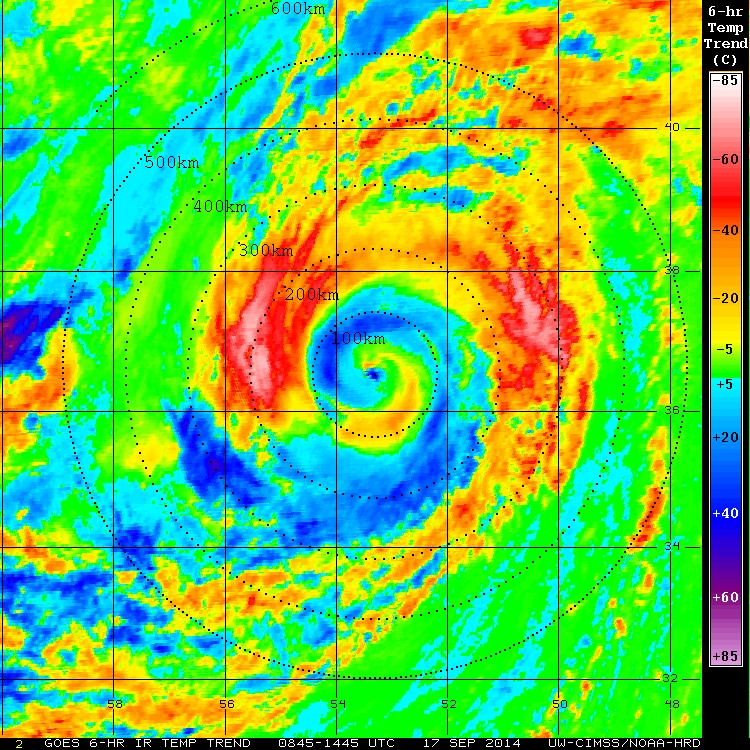 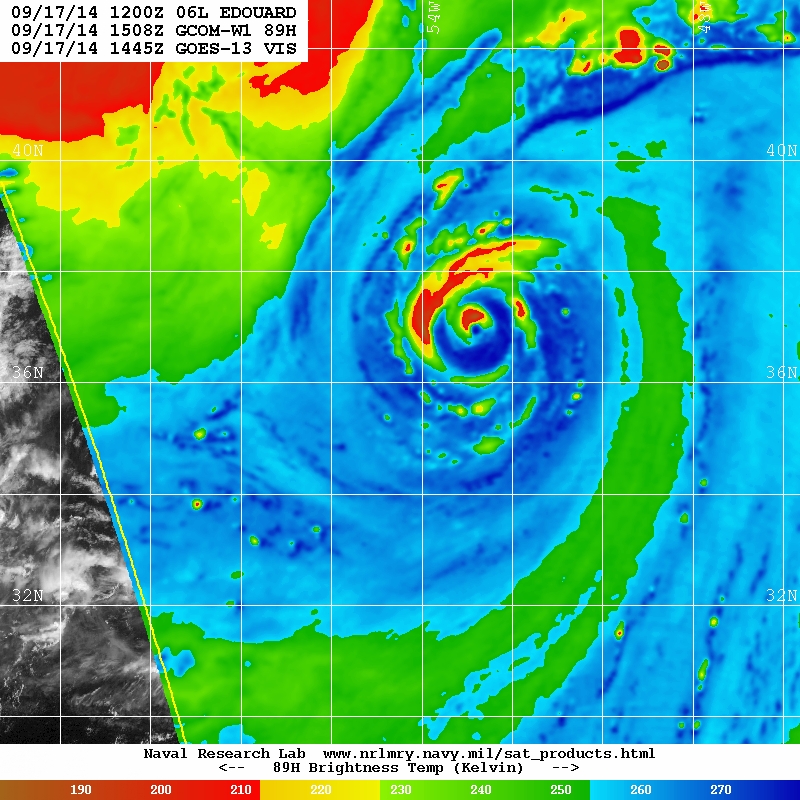 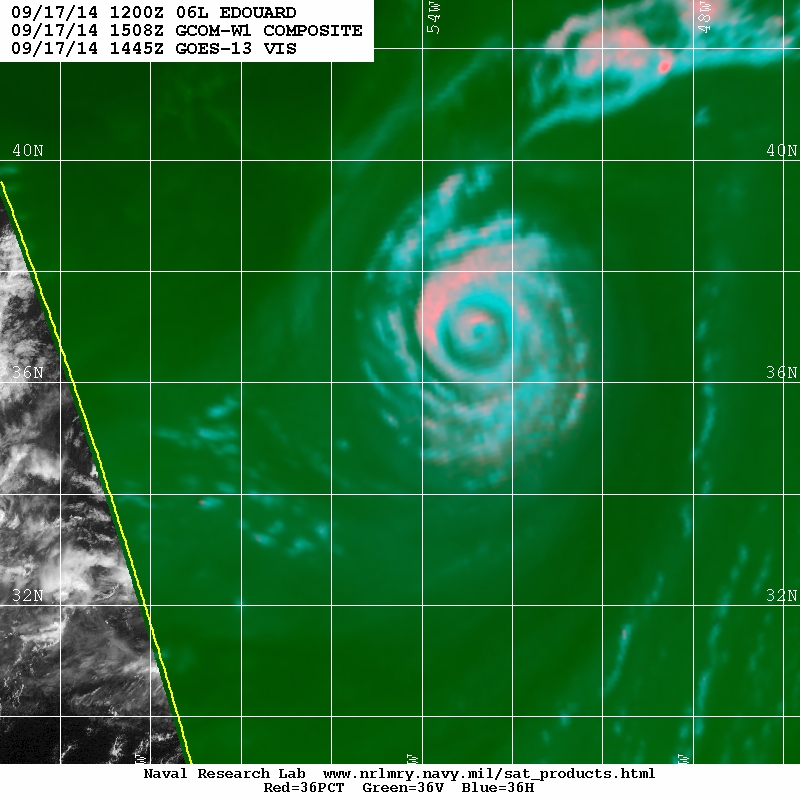 17 Sep 2014
1500 UTC
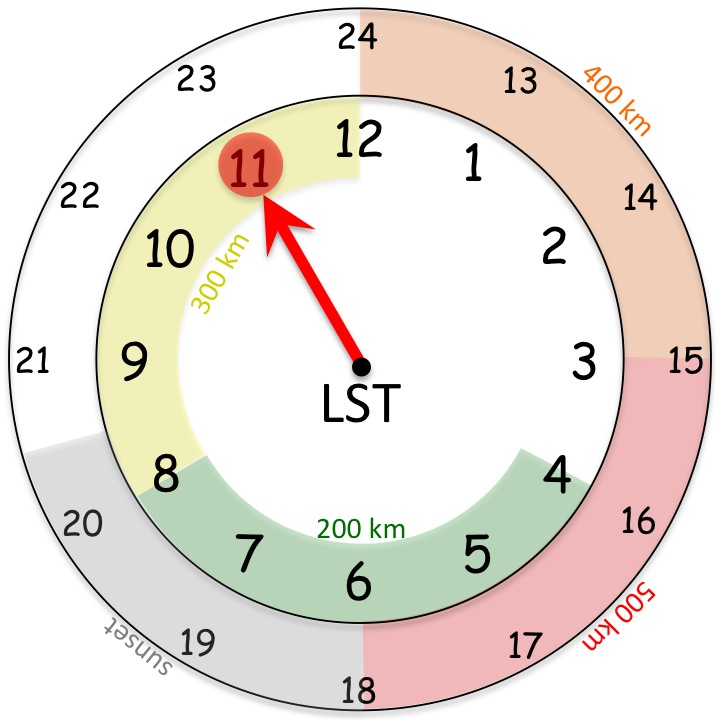 [Speaker Notes: 17 Sep 2014 1508z: 36.62N 53.19W]
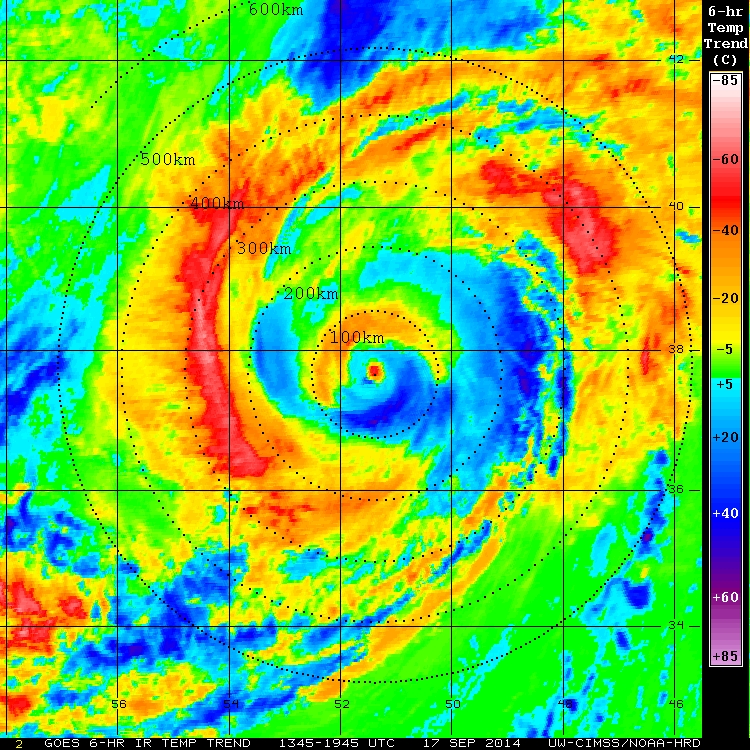 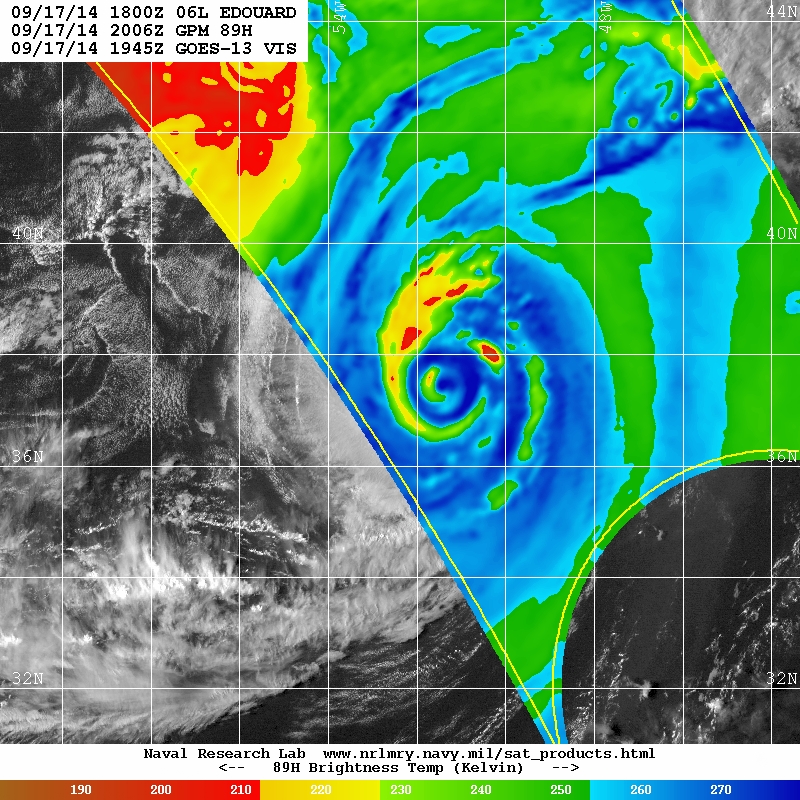 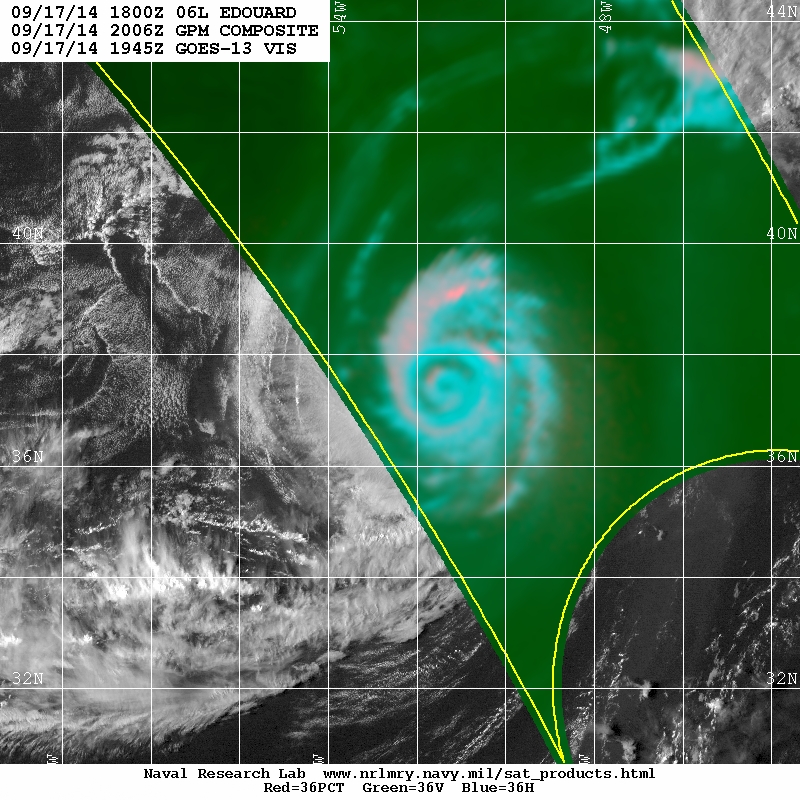 17 Sep 2014
2000 UTC
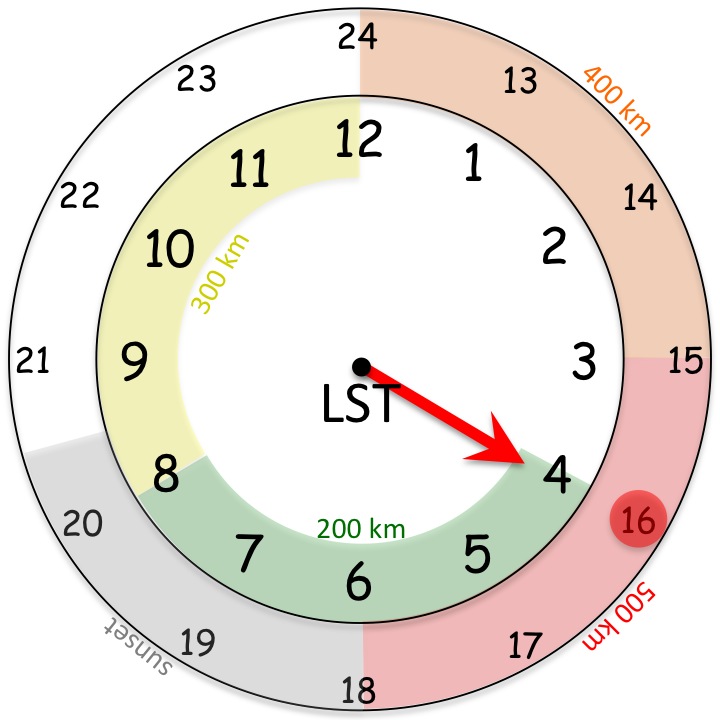 [Speaker Notes: 17 Sep 2014 2006z: 37.71N 51.11W]